Représenter une force de gravitation
1er Etape: Nommer une force
ATTENTION LES PARTIES ENCADREES EN ROUGE SONT A RECOPIER DANS LE CLASSEUR
J’ai compris!
NOTER UNE FORCEOn la note F émetteur/récepteur
Emetteur: Nom de celui qui exerce la force.
Récepteur: Nom de celui qui la subit.
Ex: Force exercée par A sur B 
F Emetteur/Récepteur  =   F A/B
C’est noté!
Exemple:
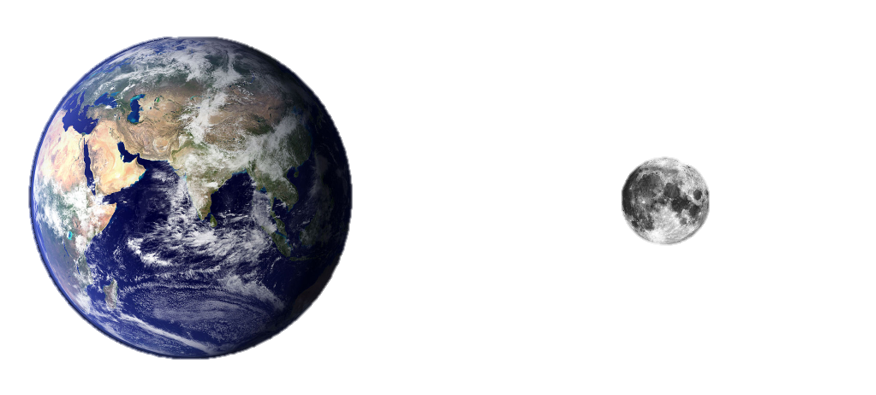 1
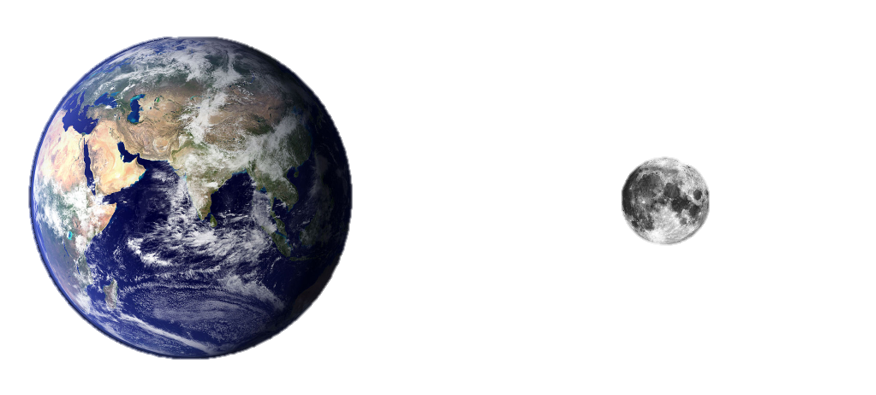 Le vecteur blanc (flèche) est placé sur qui?
b- La Lune
a- La Terre
SUIVANT
2
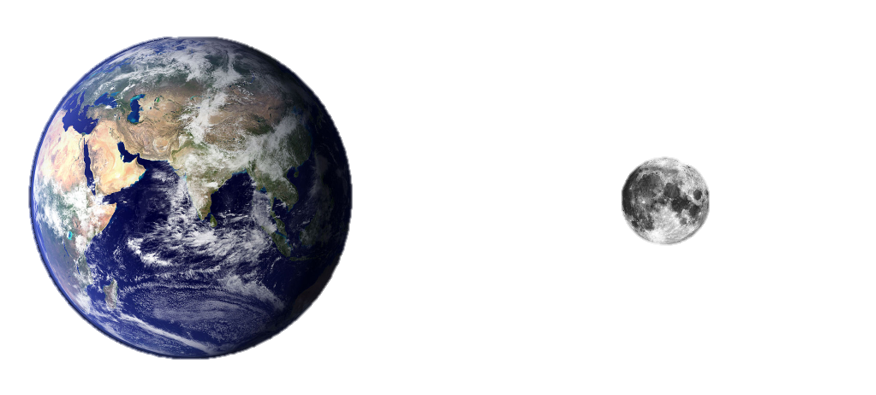 Quel est le récepteur de cette force (qui subit cette force)?
a- La Lune
b- La Terre
SUIVANT
3
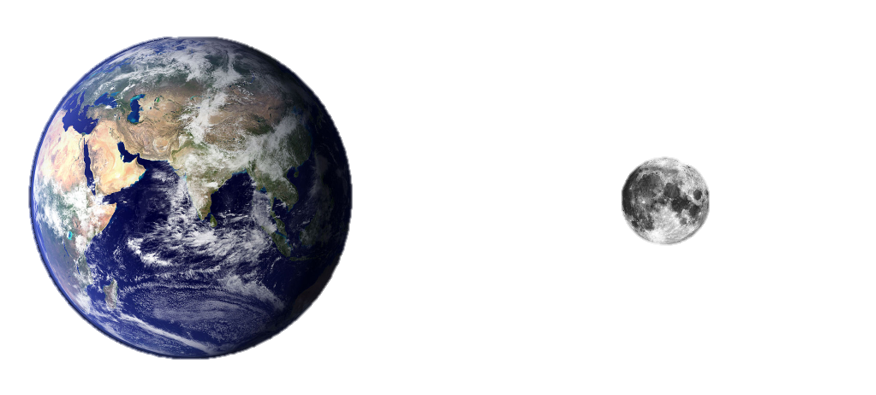 Donc dans le cas des forces de gravitation, le vecteur force est toujours placé sur?
b- Le récepteur de la force
a- L’émetteur de la force
SUIVANT
4
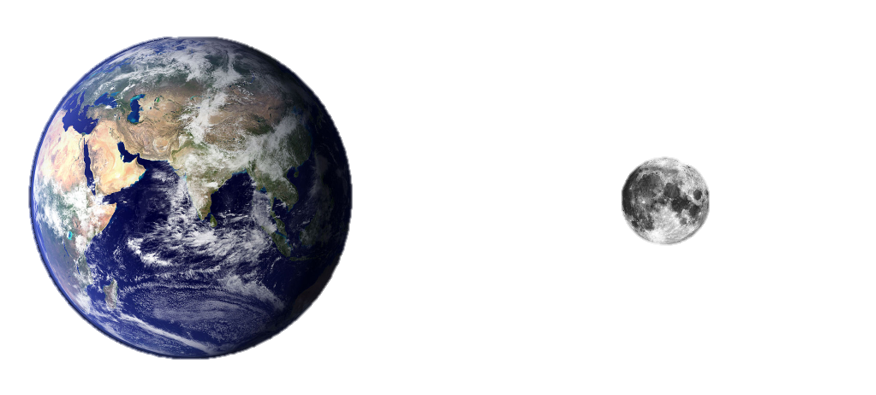 Qui attire la Lune selon le vecteur représenté en blanc?
b- La Terre
a- La Lune
SUIVANT
5
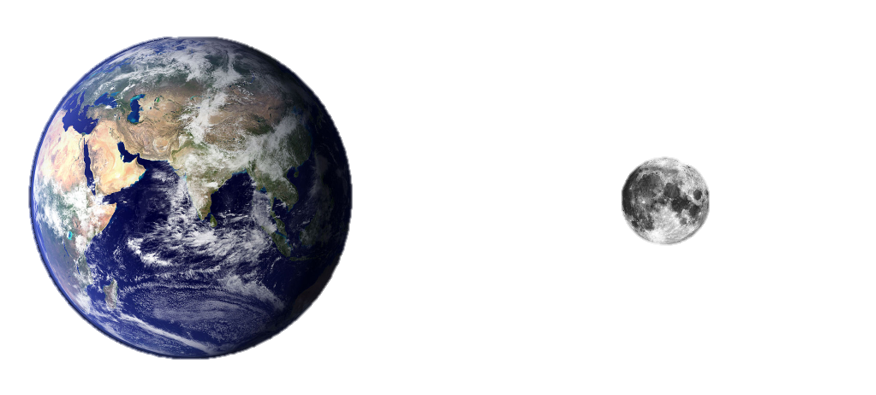 Qui est donc l’émetteur de cette force?
b-La Terre
a- La Lune
SUIVANT
6
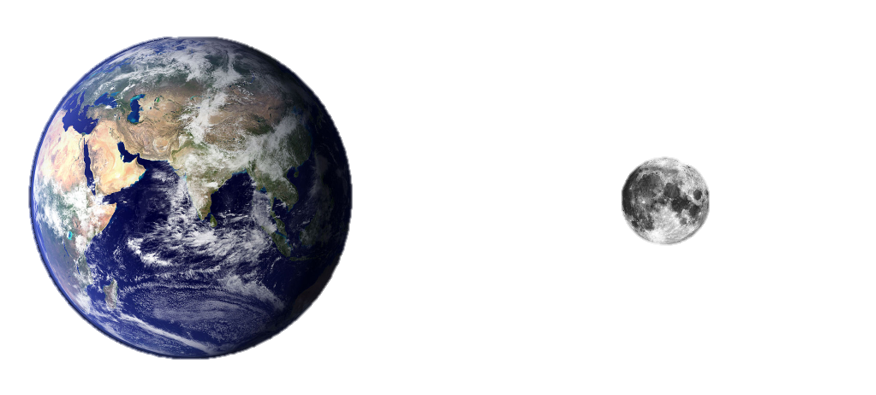 Donc dans le cas des forces de gravitation, le vecteur montrera toujours qui?
b- L’émetteur de la force
a- Le récepteur de la force
SUIVANT
7
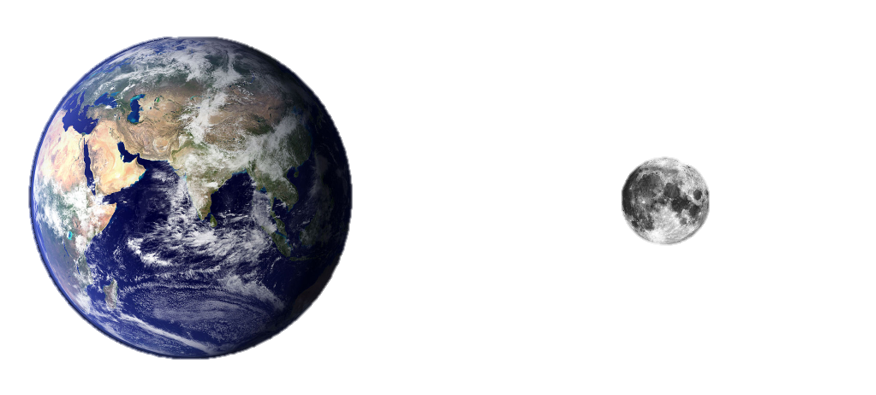 Comment sera nommée cette force?
b) F Lune
a) F Terre
d) F Lune/Terre
c) F Terre/Lune
SUIVANT
On notera alors:
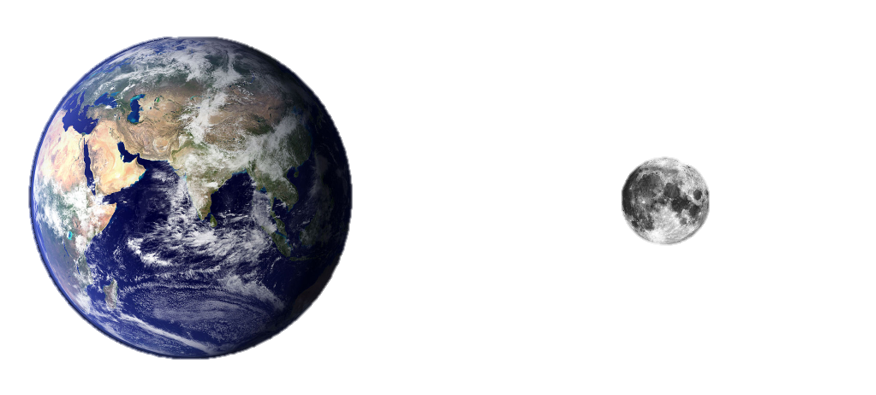 TERMINER
RECOMMENCER
Terre/Lune
Maintenant vous pouvez compléter le polycopié:NOMMER UNE FORCE
RECOMMENCER